PLPT 609Title: Inter-Relationships Between Insects and Plants 

Credit hours= 3 (2+1)

Instructor: Prof. Abdulrahman Saad Aldawood

Department of Plant Protection, college of Food and Agriculture Sciences, King Saud University, Riyadh, Saudi Arabia
1
Contents
Allelochemicals interactions among plants

Herbivores and their predators

Allelochemicals reflecting interactions between plants and pests

Role of plant allelochemicals in the survival strategy of herbivores

Rare plant-insect relationships

Plant stress and Insect interactions
2
Allelochemicals
	
Allelochemicals are plant secondary metabolites, compounds considered 	nonessential for 	the direct development of cells, released into the environment via 	root exudation, 	leaching by precipitation, volatilization, or decomposition 	of 	plant tissues

Understanding these allelochemicals interactions is crucial for ecosystem health, 	agriculture, pest management, and biodiversity. 
	 
The terms ‘phytoallelopathy’, ‘zooallelopathy’ and ‘microbial allelopathy’ are used 	to describe specific interactions with plants, animals and microbes
3
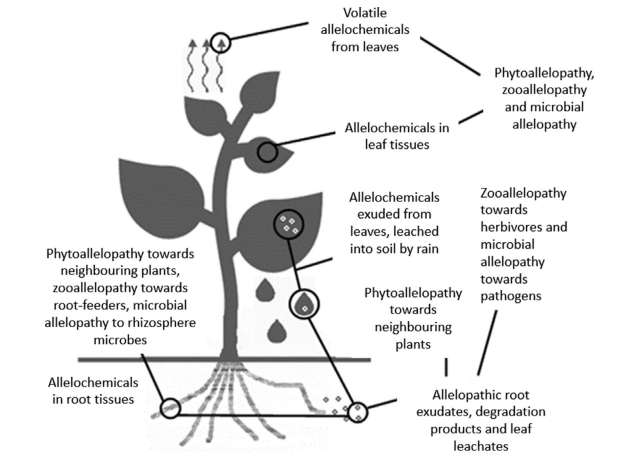 Allelochemicals
	
A single allelochemical compound can 
confer resistance to multiple species, 
potentially of multiple kingdoms. How?
Antagonistic interactions between a plant and other species.
Hickman et al., 2021
4
Examples of some secondary metabolites of plants and their effects on target insect pests
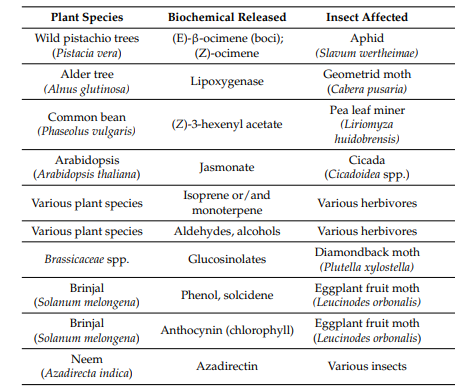 Pelden & Meesawat, 2019
Chen et al., 2020
Chen et al., 2020
Rostas et al., 2013
Sufang et al., 2013
Grote et al., 2013
Eniinemets et al., 2013
5
Types of Allelochemicals

	1. Phenolic Compounds
	2. Terpenoids (Isoprenoids)
	3. Alkaloids
	4. Fatty Acids and Lipids
	5. Glycosides
	6. Volatile Organic Compounds (VOCs)
6
1. Phenolic Compounds 

Plants require phenolic compounds particularly for resistance to insects and pathogens. 	Plants, unlike animals, cannot rely on physical mobility to escape their predators, 	thus, synthesis of many phenolic compounds is a useful defense mechanism against 	the crop pests 

Phenolic compounds can inhibit the growth of various pests and pathogens. For example, tannins can deter herbivores by making the plant less palatable

Phenolic compounds have antifeedant, toxic and regulatory activity affecting insect physiological processes or repel the phytophagous insects
7
Common Phenolic Compounds
	1.	Phenol: 
	2.	Catechol (1,2-dihydroxybenzene) 
	3.	Resorcinol (1,3-dihydroxybenzene) 
	4.	Hydroquinone (1,4-dihydroxybenzene)
	5.	Tannins
8
2. Terpenoids (Isoprenoids)

	Terpenoids, also known as isoprenoids, are a large and diverse class of organic 	compounds derived from five-carbon isoprene units. 

	They are produced by many plants and play critical roles in plant defense, signaling, 	and ecological interactions.
9
Common Types of Terpenoids

1. Monoterpenes
Examples: Limonene (found in citrus fruits), menthol (from mint), and pinene (from pine trees)
Functions: Often contribute to the aroma of plants, serve as insect repellents, and possess antimicrobial properties

2. Sesquiterpenes
Examples: Farnesene (found in apples)
Functions: These compounds can deter herbivores and attract pollinators or predators of herbivores
10
3. Diterpenes 
	Examples: Phytoene (precursor to carotenoids), and gibberellins (plant hormones).
	Functions: Involved in growth regulation and can have protective roles against 	pathogens.

4. Triterpenes 
	Examples: Squalene (precursor to sterols) and betulinic acid.
	Functions: Have roles in plant defense and can exhibit medicinal properties.

5. Tetraterpenes
	Examples: Carotenoids (like β-carotene and lutein).
	Functions: Important for photosynthesis and provide coloration in fruits and 	flowers, attracting pollinators.
11
Ecological and Agricultural Significance
Pest Management: Due to their natural insecticidal properties, terpenoids are being researched for use in organic pest management strategies. For instance, essential oils containing terpenoids can repel or kill pests without harming beneficial insects.

Defense Mechanisms: Terpenoids serve as chemical defenses against herbivores, pathogens, and competitors. They can deter feeding or even be toxic to certain pests.

Attracting Beneficial Organisms: Some terpenoids attract pollinators and natural enemies of pests, contributing to ecological balance.

Allelopathic Effects: Certain terpenoids can inhibit the growth of neighboring plants, reducing competition for resources.
12
Some terpenoids in plants and their activities in insect–plant interactions
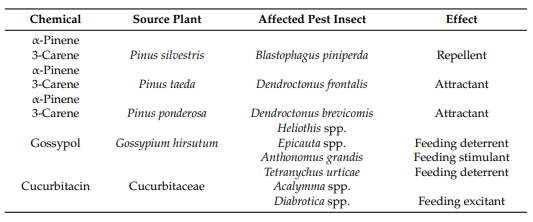 Senthil-Nathan 2013
13
3. Alkaloids
	
Alkaloids are produced by various plants and are known for their significant 	pharmacological effects on humans and other organisms 
	
Alkaloids can affect nerve transmission in insects, disturbing the cell membrane and 	cytoskeletal structure, causing the collapse and leakage of cells

There are numerous plant alkaloids, such as nicotine, caffeine, morphine, 	colchicine, ergolines, strychnine, scopolamine and quinine
14
Types of Alkaloids
	
1. Pyridine Alkaloids
	
Properties: Often have stimulant effects and can be toxic to pests belonging to the 	senecionine type, contain the compound senecionine N-oxide, which elicits a toxic 	effect against Spodoptera exigua. 
Examples: Nicotine (from tobacco), ) mediate plant defense in the form of feeding 	repellents.

2. Indole Alkaloids
	Examples: Morphine (from opium poppy), vincristine (from periwinkle).
	Properties: Known for their medicinal properties, but also exhibit toxic effects on 	herbivores.
15
Inter-Relationship with Pest Management

Natural Insecticides
Toxicity to Pests: Alkaloids such as nicotine and caffeine have been used as natural insecticides. They can disrupt the nervous system of pests, leading to paralysis and death.

Sustainable Pest Control: The use of alkaloids in organic farming practices can help reduce reliance on synthetic pesticides, promoting environmental sustainability.
16
Plant Breeding and Genetic Engineering
	Enhanced Alkaloid Production: Breeding programs can focus on enhancing alkaloid 	production in crops, making them more resistant to pests. Genetic engineering can 	also be employed to introduce specific alkaloid pathways into crops.

Integrated Pest Management (IPM)
	Complementary Strategies: Alkaloids can be integrated into IPM strategies alongside 	biological control agents and cultural practices. Their use can enhance the overall 	efficacy of pest management efforts.

Attracting Beneficial Insects
	Natural Enemies: Some alkaloids can signal beneficial insects to locate and prey on 	pest populations, enhancing biological control methods.
17
4. Fatty Acids and Lipids

Role in Pest Management: 

Growth Inhibition: Certain fatty acids can inhibit the growth and development of competing plants and pests. This can be particularly useful in controlling weeds that harbor pests.

Enhancing Plant Defense: Fatty acids can stimulate plant defense mechanisms, making crops more resilient to pest attacks.
18
5. Glycosides

	Enzymes, such as glycosidases and hydroxyl nitrile lyases, convert cyanogenic 	glycosides into hydrogen cyanide (α-hydroxynitriles). Hydrogen cyanide is stored in 	various compartments of tissues within the plant and cause toxicity to generalist 	insect herbivores (Gleadow et al., 2014)


Glucosinolates are sulfur-containing compounds that serve as repellents for various insect pests (Vetter, 2000) 

Certain glycosides can also attract beneficial insects that prey on pests, thus enhancing natural pest control.
19
6. Volatile Organic Compounds (VOCs)

Role in Pest Management: 

Communication with Other Plants: VOCs can signal neighboring plants to activate their defense mechanisms, effectively priming them against potential pest attacks.

Attracting Predators: Some VOCs attract natural enemies of pests, such as predatory insects, thus helping to manage pest populations naturally.
20
Conclusion
	
Understanding the types of allelochemicals and their roles in pest management can 	empower farmers to adopt more sustainable agricultural practices. 

	By leveraging the natural defenses of plants, it is possible to reduce reliance on 	synthetic pesticides and enhance the resilience of crops against pests. 

	Current intensive farming demands new, effective and ecofriendly insect pest 	management.
21
References
Hickman, D. T., Rasmussen, A., Ritz, K., Birkett, M. A., & Neve, P. (2021). Allelochemicals as multi‐kingdom plant defence compounds: towards an integrated approach. Pest Management Science, 77(3), 1121-1131.
Tlak Gajger, I., & Dar, S. A. (2021). Plant allelochemicals as sources of insecticides. Insects, 12(3), 189.
Senthil-Nathan, S. Physiological and biochemical effect of neem and other Meliaceae plants secondary metabolites against Lepidopteran insects. Front. Physiol. 2013, 4, 359
Pelden, D., & Meesawat, U. (2019). Foliar idioblasts in different-aged leaves of a medicinal plant (Annona muricata L.). Songklanakarin Journal of Science & Technology, 41(2).
Chen, S.; Zhang, L.; Cai, X.; Li, X.; Bian, L.; Luo, Z.; Li, Z.; Chen, Z.; Xin, Z. (E)-Nerolidol is a volatile signal that induces defenses against insects and pathogens in tea plants. Hortic. Res. 2020, 7, 1–15
Rostás, M.; Maag, D.; Ikegami, M.; Inbar, M. Gall volatiles defend aphids against a browsing mammal. BMC Evol. Biol. 2013, 13, 193.
Sufang, Z.; Jianing, W.; Zhen, Z.; Le, K. Rhythms of volatiles release from healthy and insect-damaged Phaseolus vulgaris. Plant Signal. Behav. 2013, 8, e25759. 
Grote, R.; Monson, R.K.; Niinemets, Ü. Leaf-Level Models of Constitutive and Stress-Driven Volatile Organic Compound Emissions. In Tree Physiology; Springer International Publishing: Berlin/Heidelberg, Germany, 2013; Volume 5, pp. 315–355.
Eniinemets, Ü.; Ekännaste, A.; Copolovici, L. Quantitative patterns between plant volatile emissions induced by biotic stresses and the degree of damage. Front. Plant Sci. 2013, 4, 262
Vetter, J. Plant cyanogenic glycosides. Toxicon 2000, 38, 11–36
Gleadow, R.M.; Møller, B.L. Cyanogenic Glycosides: Synthesis, Physiology, and Phenotypic Plasticity. Annu. Rev. Plant Biol. 2014, 65, 155–185.
22